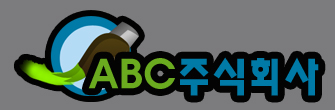 Dinosaur World
목차
공룡의 정의
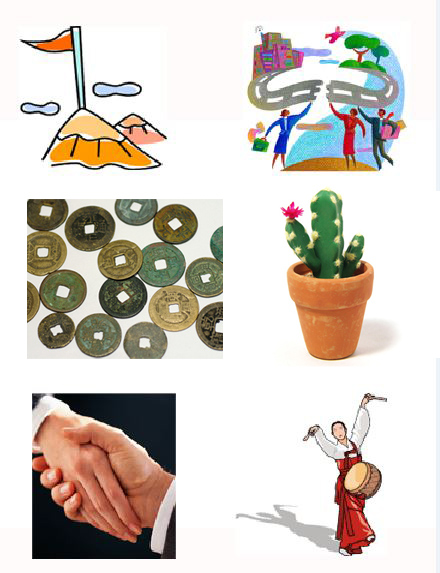 1
초식공룡과 육식공룡의 특징
2
공룡의 성장곡선
3
공룡의 종류
4
2
공룡의 정의
Characteristics of dinosaurs
Dinosaurs strong yet light-weight bones and long tails that helped their balance allowed these huge creatures to move around gracefully in upright
공룡의 정의
중생대에 번성했던 육상 파충류의 한 집단으로 육지와 바다(어룡), 하늘(익룡)까지 진화를 거듭하면서 번성
모든 대륙의 다양한 환경에서 화석으로 발견
3
초식공룡과 육식공룡의 특징
한글학명
특징
초식
육식
4
공룡의 성장곡선
5
공룡의 종류
육식공룡
초식공룡
스피노
사우르스
노도
사우루스
타르키아
유로펠타
트로오돈
플라테오
사우르스
스테고
사우르스
디플로도
쿠스
오비랍토스
안킬로
사우르스
마이아사우라
트리케라톱스
스티키몰로크
브론토사우르스
6